‘আসসালামু অলাইকুম’
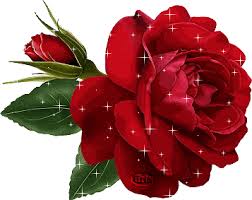 পরিচিতি
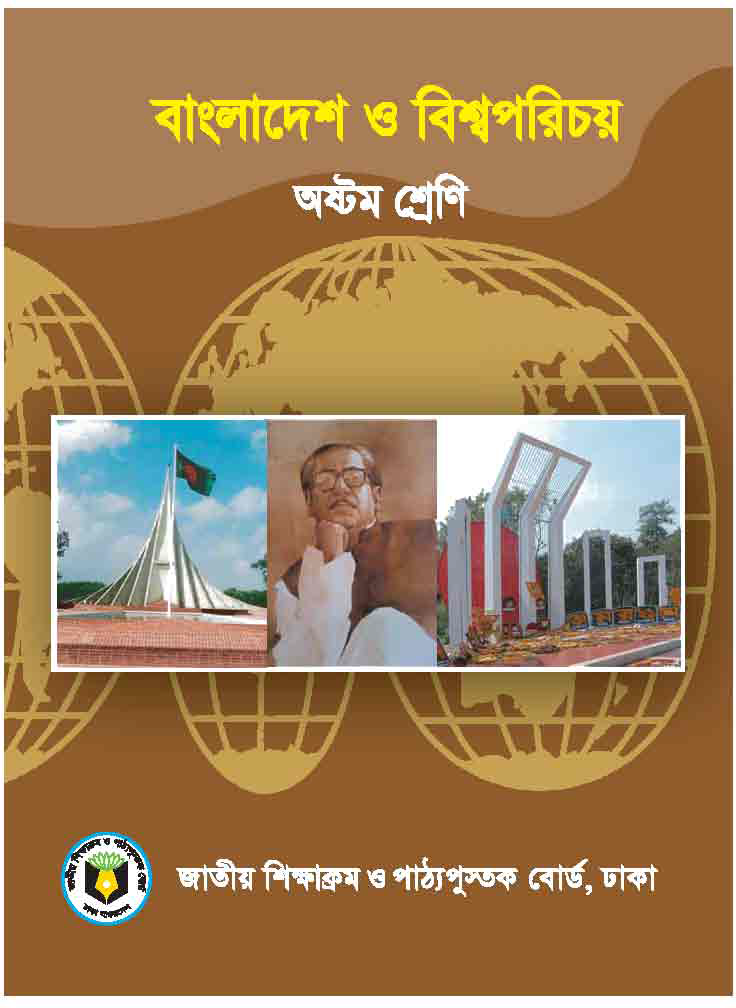 মোঃ নুরুল আমিন
সহকারি শিক্ষক
ভালুকঘর আজিজিয়া ফাজিল মাদরাসা।
কেশবপুর, যশোর।
E-mail: namin3958@gmail.com
অধ্যায় : ৮, পাঠ: ৪ ও ৫, সময়: ৫০ মিনিট
এই পাঠ শেষে শিক্ষার্থীরা...
দুর্যোগের ধারনা ব্যাখ্যা করতে পারবে,
দুর্যোগের ধরন উল্লেখ করতে পারবে,
বিভিন্ন ধরনের প্রাকৃতিক দুর্যোগ যথা- ভূমিকম্প, সুনামি, ভূমিধস, ও অগ্নিকাণ্ড ইত্যাদি সম্পর্কে বর্ণনা করতে পারবে,
[Speaker Notes: এই স্লাইডটি শ্রেণিকক্ষে উপস্থাপনের সময় প্রয়োজন না হলে হাইড রাখা যেতে পারে-]
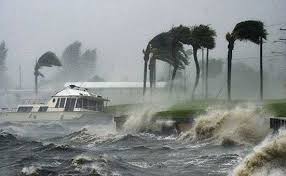 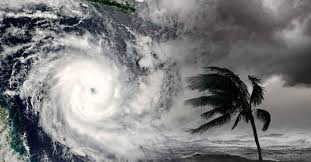 ঘুর্ণিঝড়
সুনামি
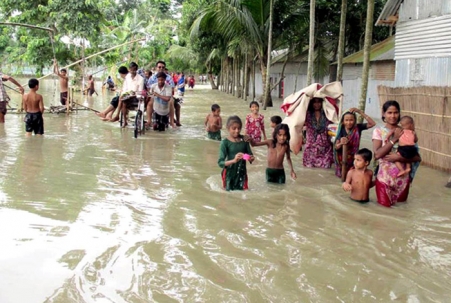 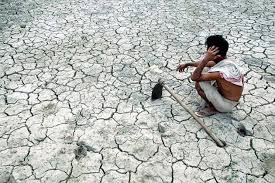 বন্যা
খরা
বিভিন্ন ধরনের প্রাকৃতিক দুর্যোগ
[Speaker Notes: বিভিন্ন ধরনের প্রাকৃতিক দুর্যোগ]
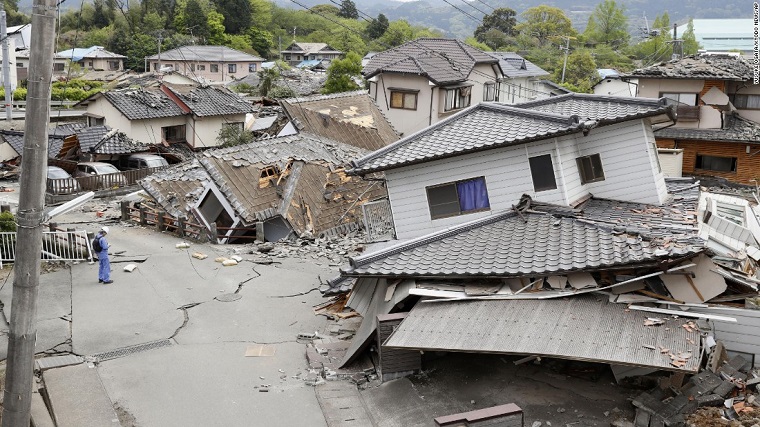 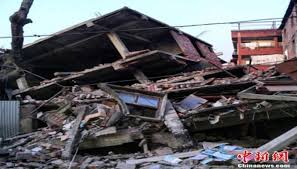 ভূমিকম্পে বিধ্বস্ত বাড়িঘর
ভূমিকম্পের সময় আত্মরক্ষার জন্য কোথায় অবস্থান করব।
(একক কাজ)
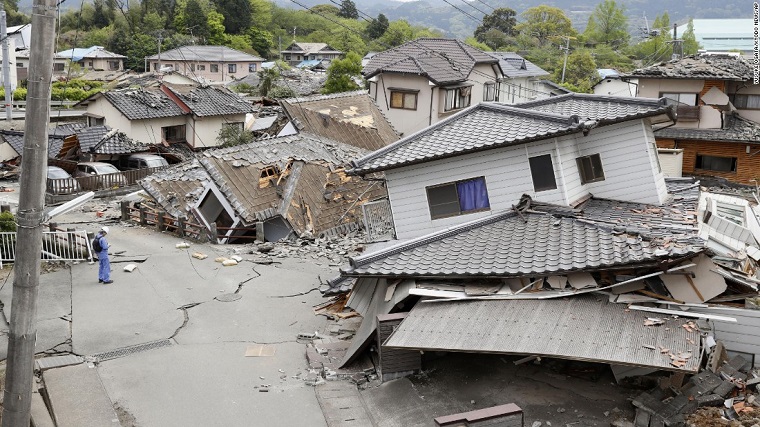 ভূমিকম্পের সময় খোলা জয়গায় থাকতে হবে
ভূমিকম্পের সময় কোথায় থাকতে হবে?
[Speaker Notes: ছবিটতে কি দেখছি----]
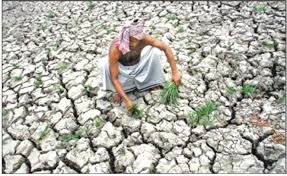 খরা
ছবিটিতে কি দেখছি----
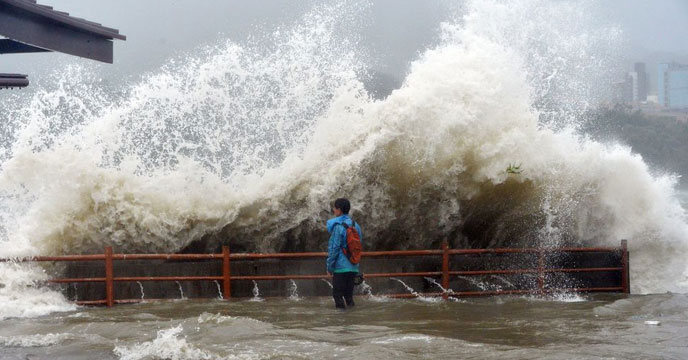 সুনামি
ছবিটিতে কি দেখছি----
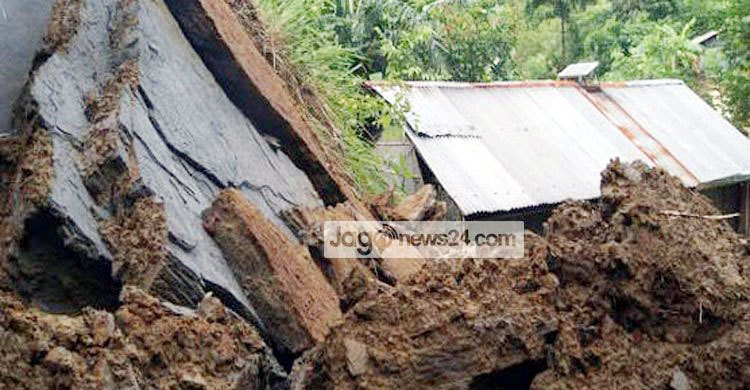 ভূমিধস
ছবিটিতে কি দেখছি----
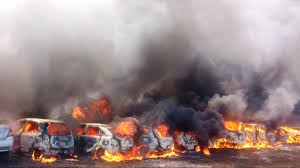 অগ্নিকাণ্ড
ছবিটিতে কি দেখছি----
[Speaker Notes: অগ্নিকাণ্ড]
বিভিন্ন ধরনের প্রাকৃতিক দুর্যোগের নাম পাঁচটি লিখব।
(দলীয় কাজ)
মূল্যায়ন
১। ভূমিকম্প হলে তুলনামূলকভাবে অধিক নিরাপদ কোনটি?
২। সুনামি কি?
৩। প্রাকৃতিক দুর্যোগ কি?
বাড়ির কাজ
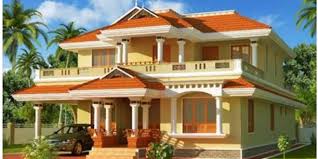 প্রাকৃতিক ও মানবসৃষ্ট দুর্যোগের উৎস ও প্রভাব উল্লেখ করবে।
[Speaker Notes: বাড়ীর ছবি]
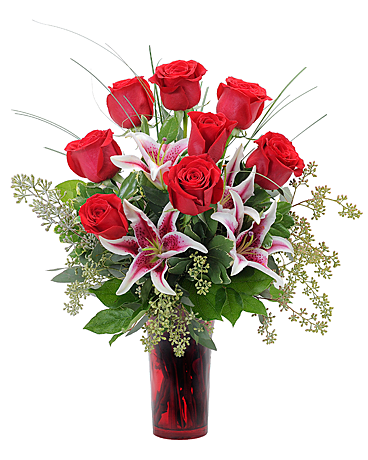 ধন্যবাদ